产品设计项目中的设计团队管理研究
目录
二、构建高效沟通机制
一、明确设计目标与任务
02
01
三、激发团队创新潜力
四、合理分配资源与时间
03
04
五、培养团队协同合作能力
六、建立评估与反馈机制
06
05
目录
八、引入敏捷项目管理方法
七、团队成员个人发展
08
07
九、建立良好的企业文化
参考内容
09
010
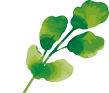 内容摘要
在当今的商业环境中，产品设计的成功与否往往决定着一个企业的命运。设计团队作为企业产品创新的核心力量，其管理方式和效率直接影响到企业的市场竞争力。本次演示旨在探讨产品设计项目中，设计团队的管理策略和方法。
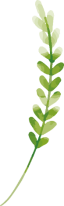 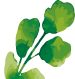 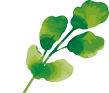 一、明确设计目标与任务
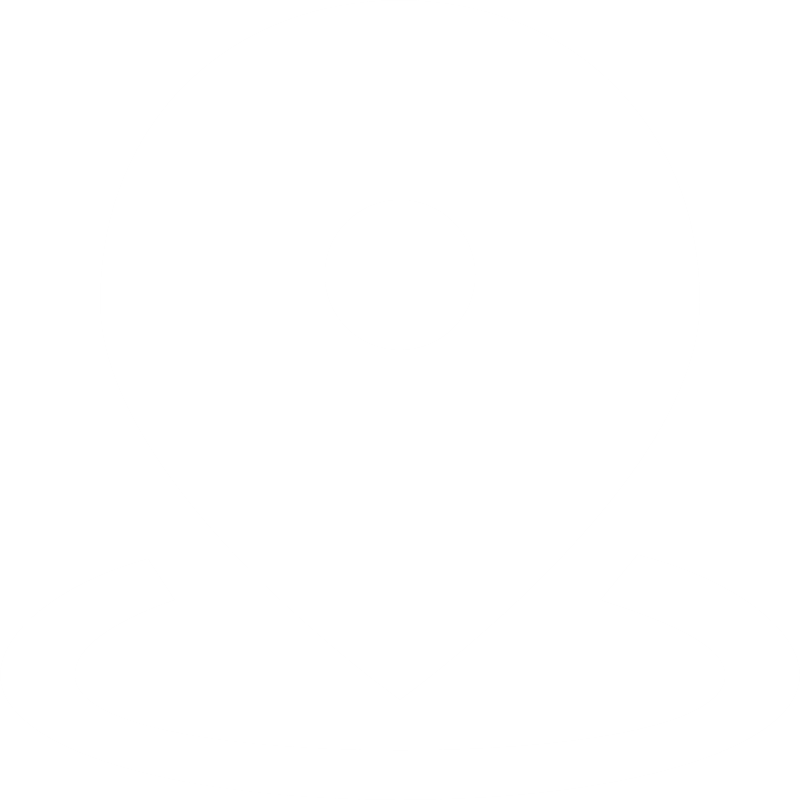 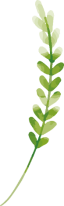 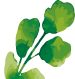 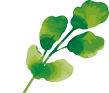 一、明确设计目标与任务
在产品设计项目启动之初，团队成员应明确项目的目标和任务。这包括对产品的功能、外观、人机交互等方面的具体要求，以及项目的时间节点和预算。只有明确了目标，团队成员才能更好地理解项目需求，并在设计过程中做出有效的决策。
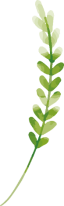 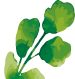 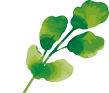 二、构建高效沟通机制
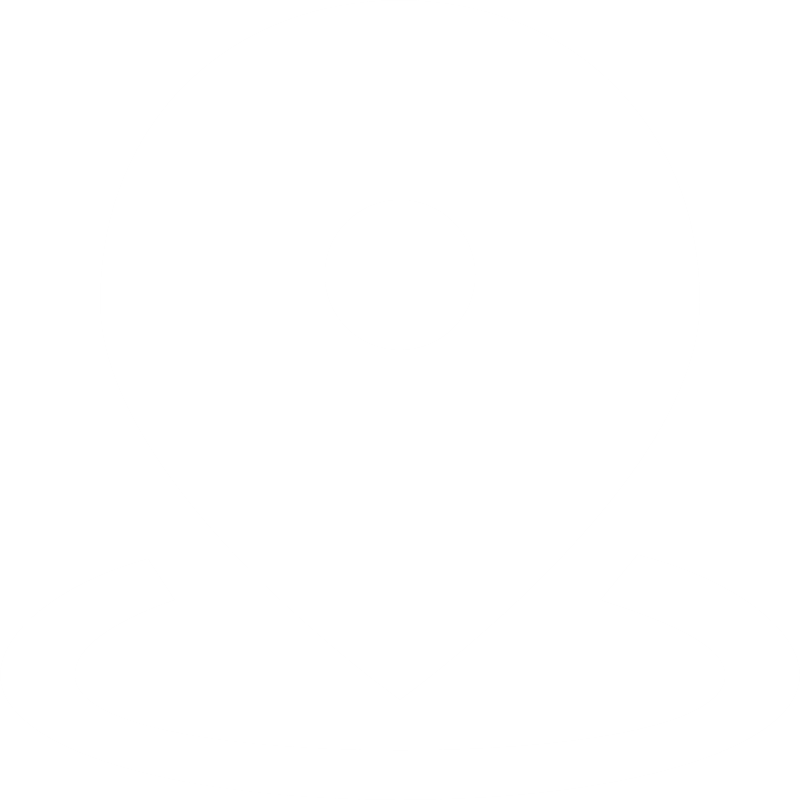 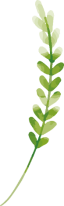 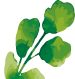 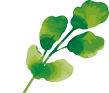 二、构建高效沟通机制
设计团队的成功离不开高效的沟通。团队成员之间应保持及时、透明的沟通，分享设计思路和进展，以便在项目过程中协调资源，解决问题。同时，良好的沟通机制还能帮助团队建立信任和共识，提高工作效率。
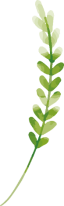 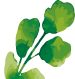 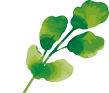 三、激发团队创新潜力
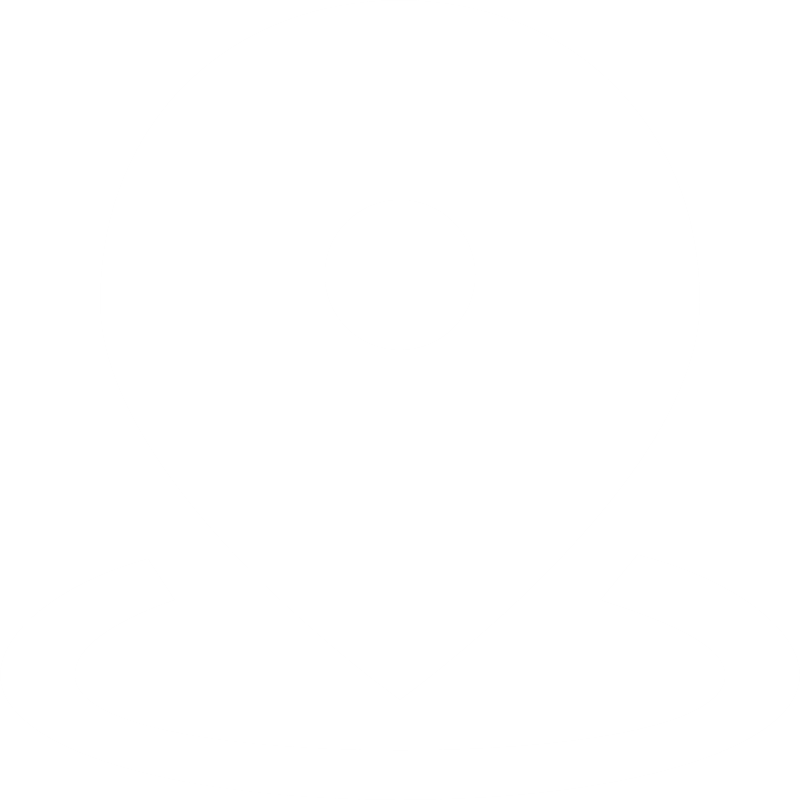 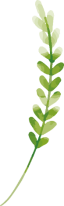 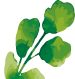 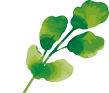 三、激发团队创新潜力
设计团队的创新潜力是产品设计成功的关键。团队管理者应鼓励成员积极提出新的设计方案，发挥想象力和创造力。此外，还可以通过组织研讨会、设计竞赛等活动，激发团队成员的竞争意识，促进创新。
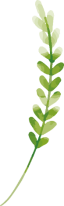 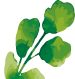 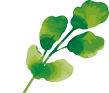 四、合理分配资源与时间
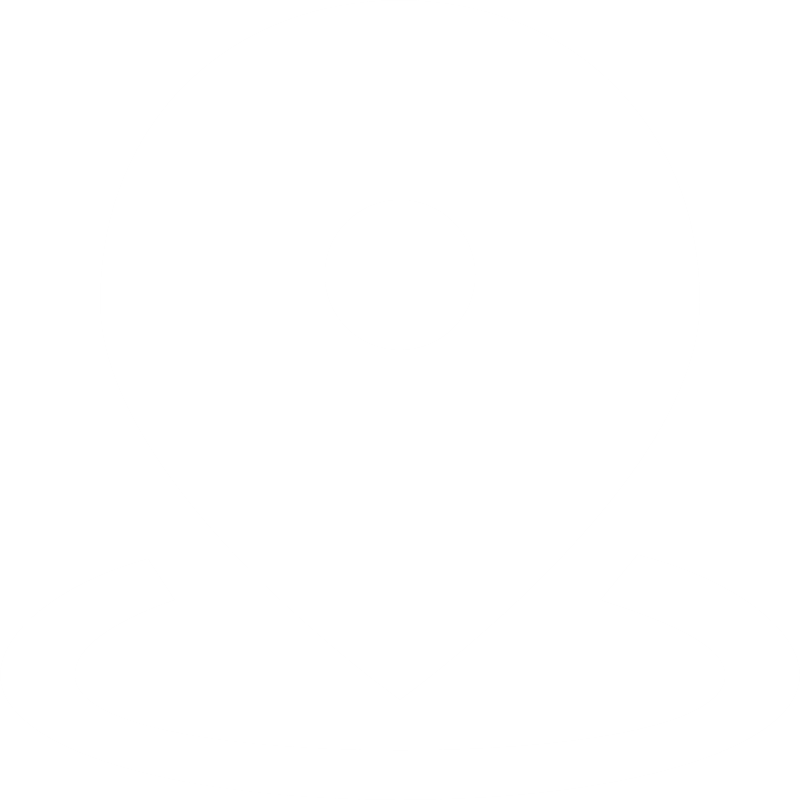 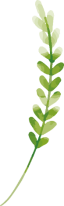 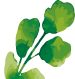 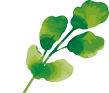 四、合理分配资源与时间
在产品设计项目中，资源与时间的分配是影响项目成败的重要因素。团队管理者应根据项目的实际情况，合理分配人力、物力和时间资源，以确保项目的顺利进行。同时，还应团队成员的工作压力和疲劳程度，避免过度劳累影响工作效率。
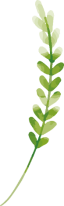 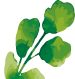 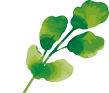 五、培养团队协同合作能力
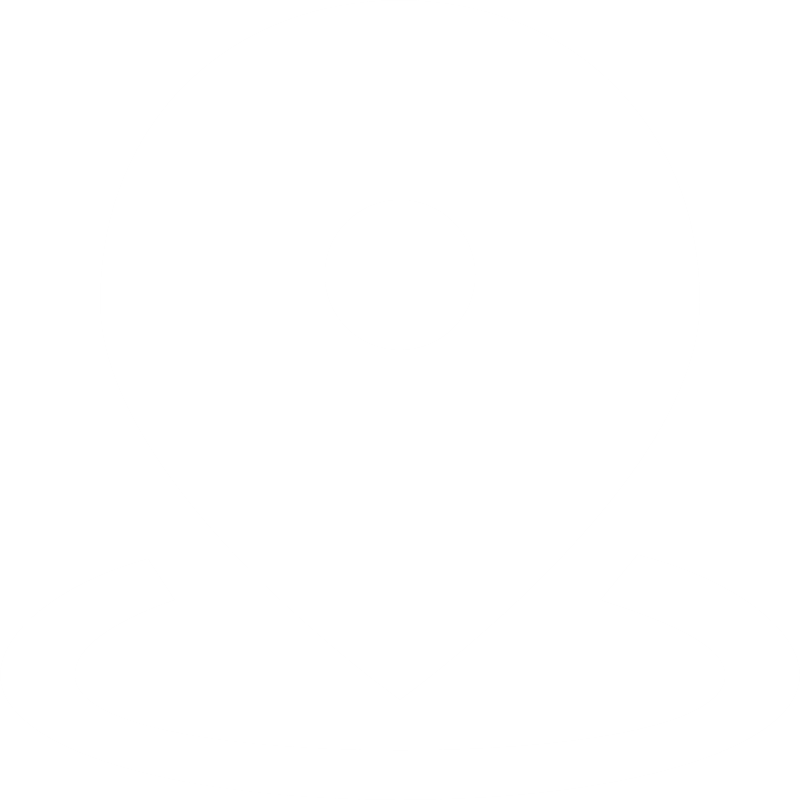 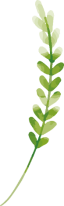 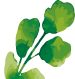 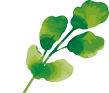 五、培养团队协同合作能力
设计团队作为一个整体，其协同合作能力是决定项目成功的关键。团队管理者应培养团队成员之间的协作精神，鼓励他们互相学习、互相支持。可以通过组织团队建设活动、分享会等方式，加强团队凝聚力，提高协同合作能力。
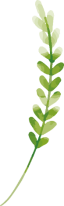 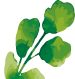 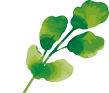 六、建立评估与反馈机制
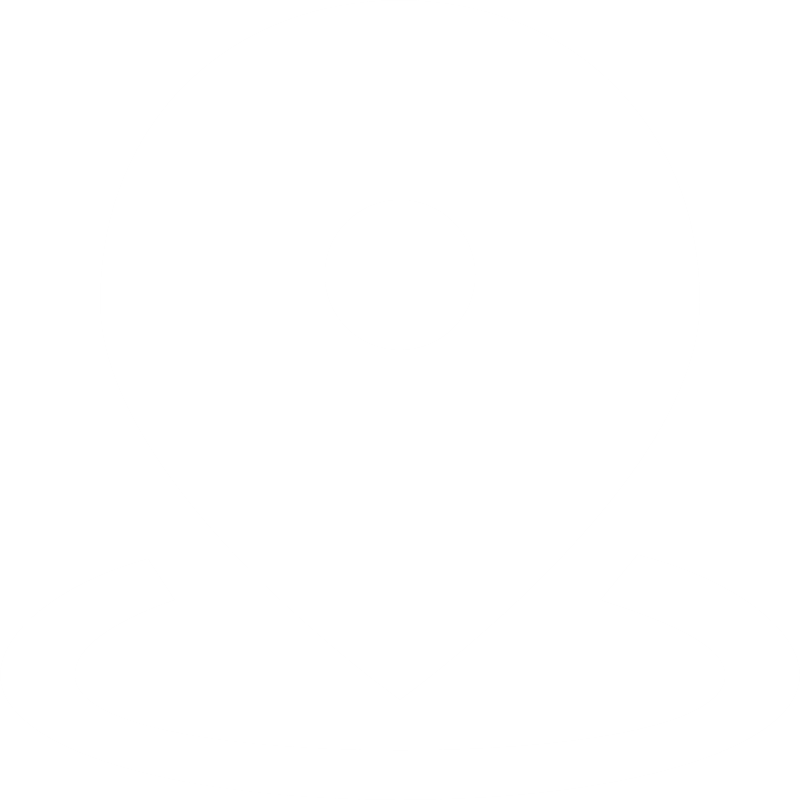 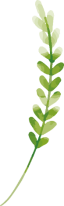 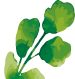 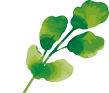 六、建立评估与反馈机制
在产品设计项目中，评估与反馈是提高团队工作效率和质量的重要手段。团队管理者应建立一套完善的评估机制，定期对团队成员的工作进行评估和反馈，以便及时发现问题、解决问题。此外，还可以通过定期的绩效评估和奖惩制度，激励团队成员更加努力地投入到工作中。
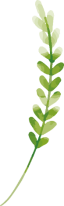 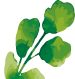 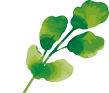 七、团队成员个人发展
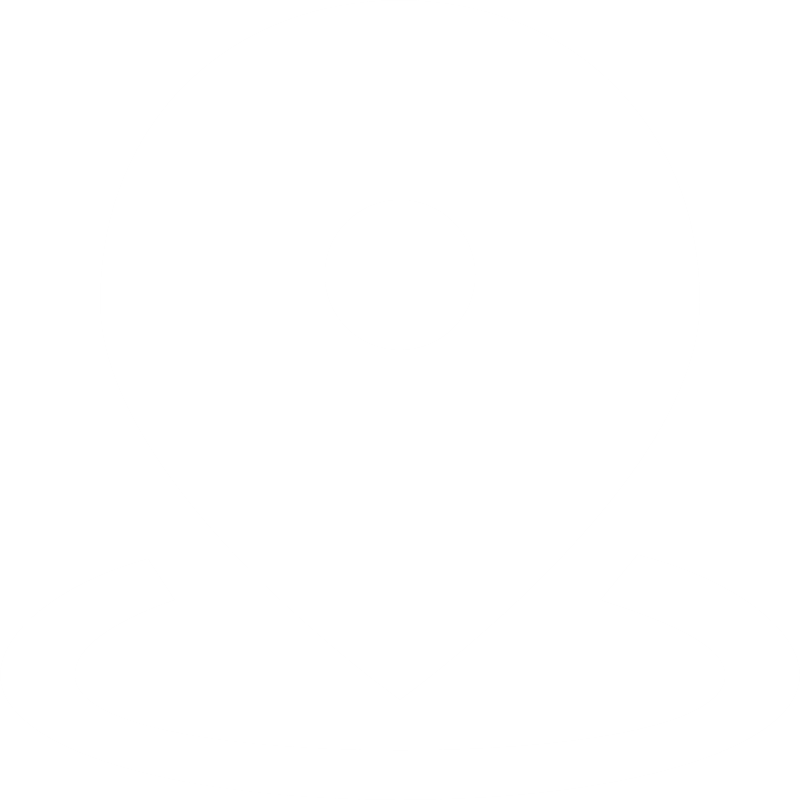 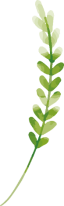 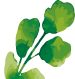 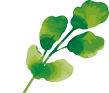 七、团队成员个人发展
设计团队的发展离不开每个成员的个人成长。团队管理者应团队成员的个人发展需求，提供培训和学习机会，帮助他们提高专业技能和综合素质。同时，还可以通过定期的绩效评估和晋升制度等方式，激励团队成员不断提升自己。
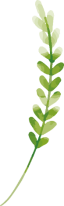 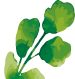 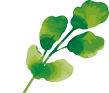 八、引入敏捷项目管理方法
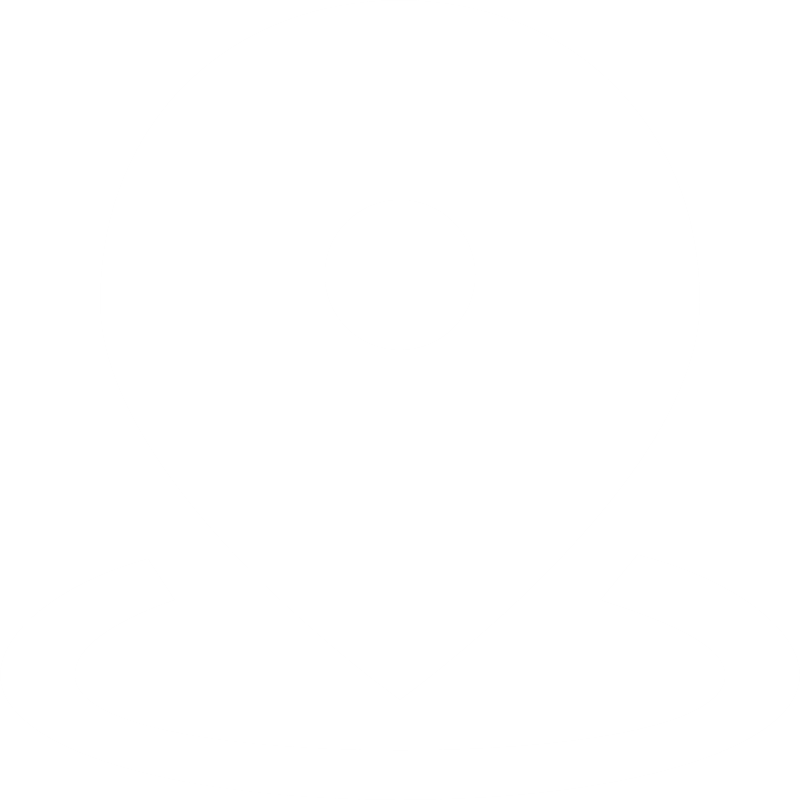 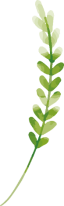 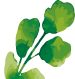 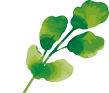 八、引入敏捷项目管理方法
敏捷项目管理方法是一种以灵活应对变化、快速响应市场需求为特点的项目管理方法。在产品设计项目中引入敏捷项目管理方法可以帮助团队更好地应对市场变化和需求变更同时提高项目管理的效率和效果。敏捷项目管理强调对变化的快速响应和持续改进同时也注重团队的协作和创新精神。这种方法可以帮助设计团队在面对复杂多变的设计需求和市场环境时更加从容应对提高项目成功率。
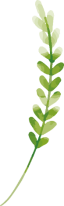 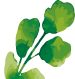 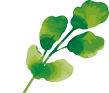 九、建立良好的企业文化
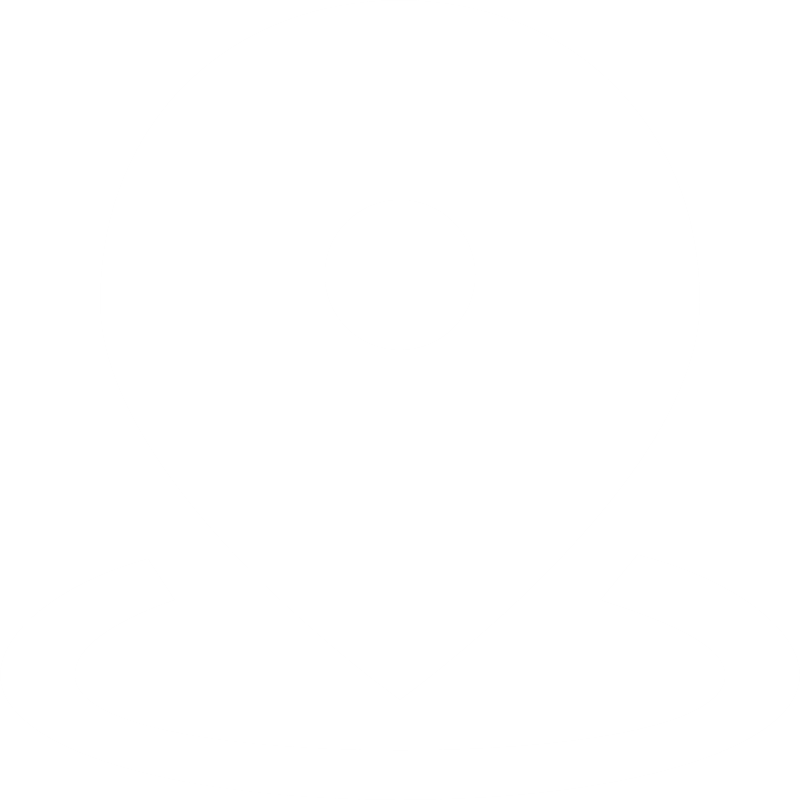 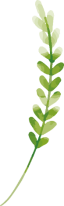 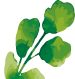 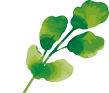 九、建立良好的企业文化
良好的企业文化可以增强团队凝聚力和向心力同时也能提高员工的工作积极性和满意度。在产品设计项目中建立良好的企业文化可以通过营造积极向上的工作氛围鼓励创新和团队协作以及提供具有挑战性的工作任务等方式来实现。这些措施可以激发员工的工作热情和创造力同时也能提高团队的协同合作能力和整体绩效。
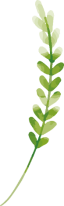 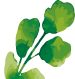 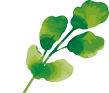 九、建立良好的企业文化
总结：
产品设计项目中的设计团队管理是一个复杂而又关键的环节。通过明确目标与任务、构建高效沟通机制、激发创新潜力、合理分配资源与时间、培养协同合作能力、建立评估与反馈机制个人发展以及引入敏捷项目管理方法和建立良好的企业文化等措施可以帮助企业更好地管理设计团队提高产品设计的效率和成功率进而提升企业的市场竞争力。
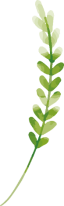 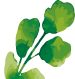 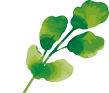 参考内容
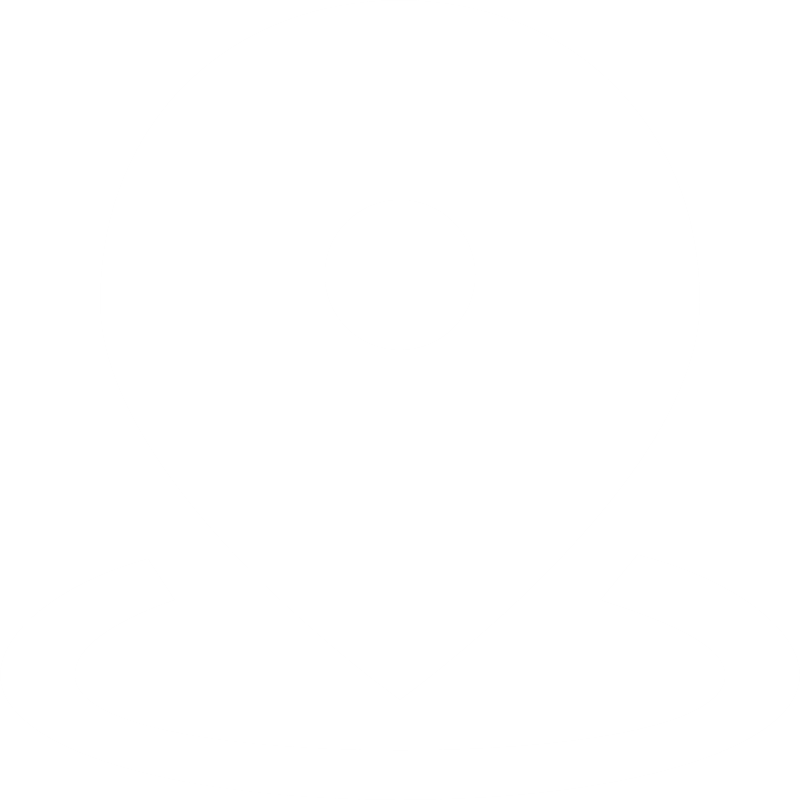 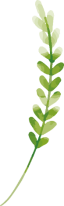 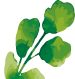 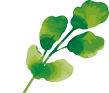 内容摘要
在工程总承包（EPC）项目中，设计管理往往被视为项目成功实施的关键因素之一。本次演示将深入探讨设计管理在EPC项目中的重要性，以及如何实施和评估设计管理的效果。
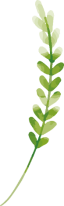 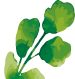 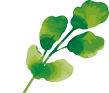 设计管理在EPC项目中的重要性
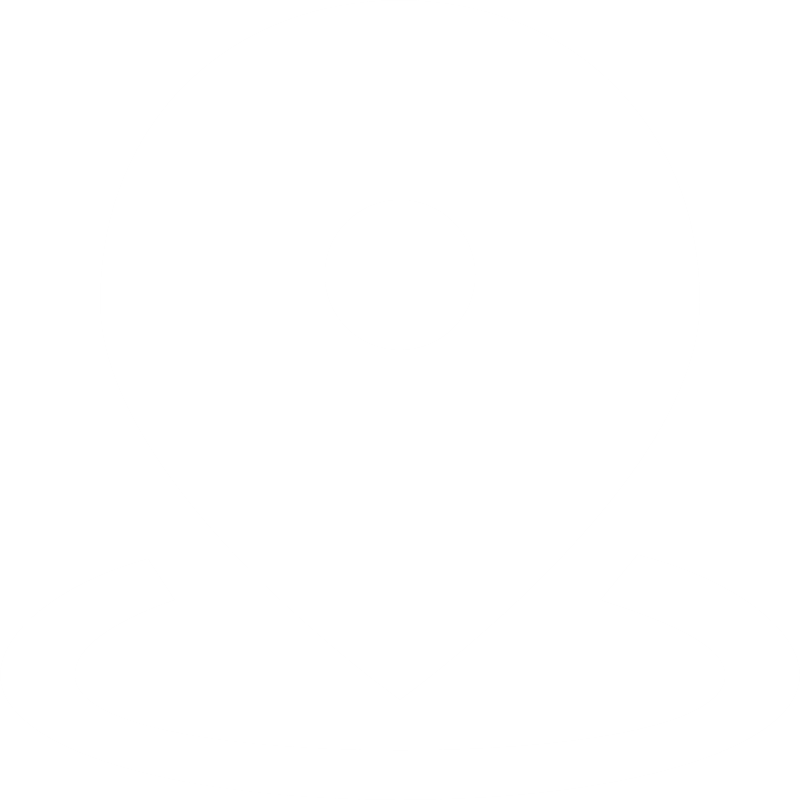 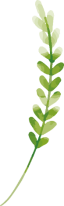 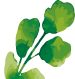 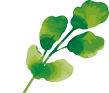 设计管理在EPC项目中的重要性
设计管理在EPC项目中发挥着举足轻重的作用。首先，合理的设计管理能够确保项目的整体设计与业主的需求和期望相一致，从而提高项目的满意度。其次，有效的设计管理可以优化设计方案，降低项目成本，提高项目的经济效益。此外，合理的设计管理还能协调设计与施工的衔接，减少施工过程中的设计变更和返工现象，确保项目的顺利进行。
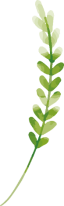 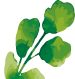 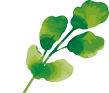 设计管理的实施方法
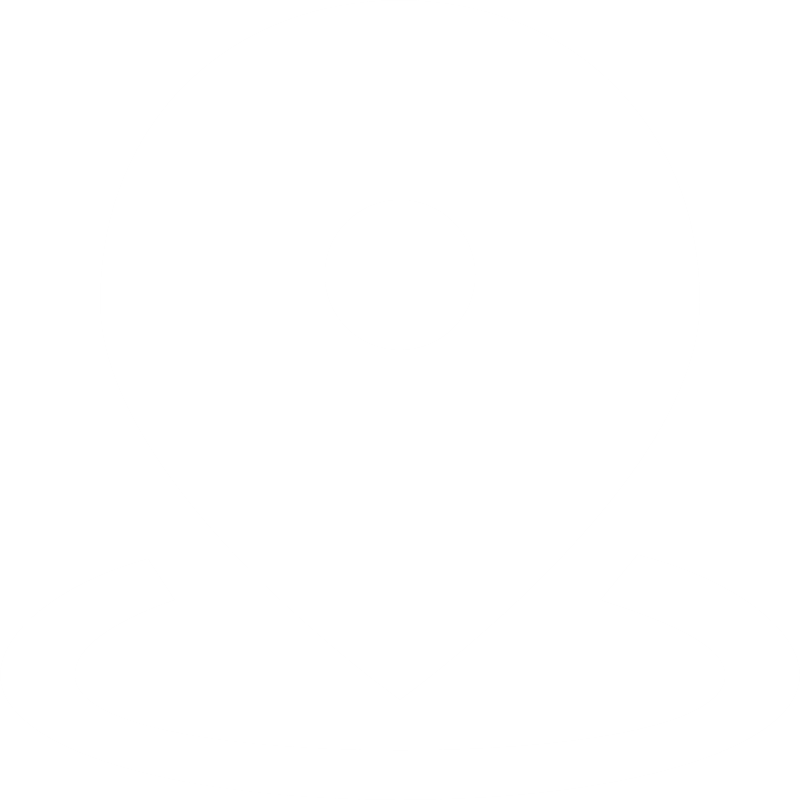 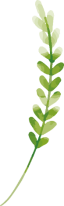 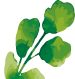 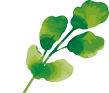 设计管理的实施方法
1、制定设计管理计划：在项目初期，制定详细的设计管理计划，明确设计目标、任务分配、时间节点等，为后续的设计工作提供明确的指导。
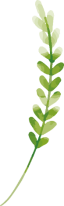 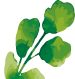 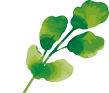 设计管理的实施方法
2、建立设计管理档案：建立设计管理档案，记录项目的设计要求、设计成果和变更等信息，确保项目的可追溯性。
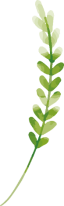 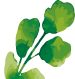 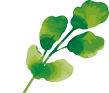 设计管理的实施方法
3、强化设计与施工的衔接：在设计过程中，充分考虑施工的实际需求，确保设计方案的可实施性。在施工过程中，设计的执行情况，及时调整设计以满足现场需求。
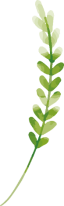 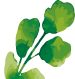 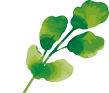 设计管理的实施方法
4、优化设计方案：通过对比不同设计方案的经济性、技术可行性和施工难度等因素，优化设计方案，提高项目的整体效益。
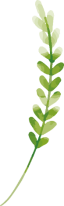 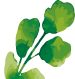 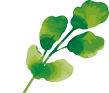 4、优化设计方案：通过对比不同设计方案的经济性、技术可行性和施工难度等因素
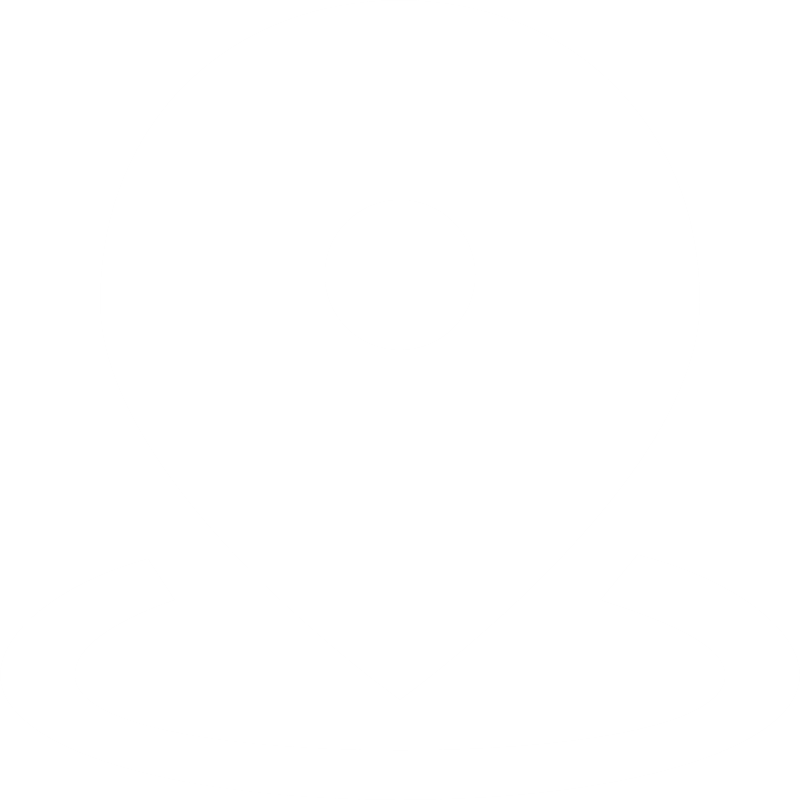 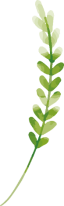 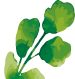 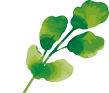 4、优化设计方案：通过对比不同设计方案的经济性、技术可行性和施工难度等因素，优化设计方案，提高项目的整体效益。
1、评估设计管理计划是否合理：在设计管理计划实施过程中，其是否符合项目的实际需求，是否能够确保项目的顺利进行。
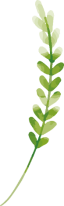 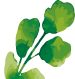 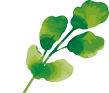 4、优化设计方案：通过对比不同设计方案的经济性、技术可行性和施工难度等因素，优化设计方案，提高项目的整体效益。
2、检查设计与施工的契合度：在施工过程中，检查设计方案是否能够顺利实施，是否存在设计与施工脱节的现象。
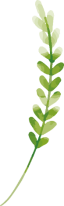 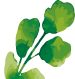 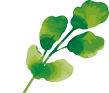 4、优化设计方案：通过对比不同设计方案的经济性、技术可行性和施工难度等因素，优化设计方案，提高项目的整体效益。
3、评估设计方案的经济效益：对比不同设计方案的经济性，判断当前设计方案是否能够满足业主对项目经济效益的要求。
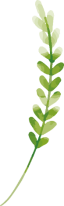 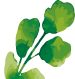 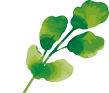 4、优化设计方案：通过对比不同设计方案的经济性、技术可行性和施工难度等因素，优化设计方案，提高项目的整体效益。
4、收集业主和施工方的反馈：定期收集业主和施工方的反馈意见，了解他们对设计管理的评价和建议，以便及时调整和完善设计管理工作。
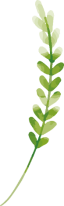 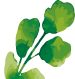 感谢观看